Unit V: The Interwar Years-Revolution and Nationalism- Part 5 1919-1939
Fascism Rises in Europe
The Rise of Fascism
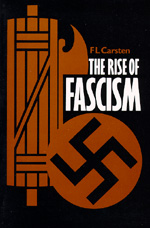 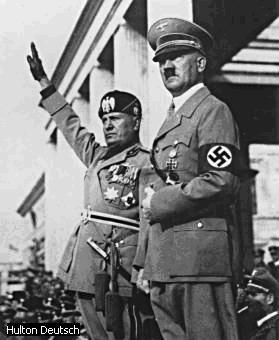 Video Link: “The Rise of Fascism”
The Rise of Fascism (9:58)
The Rise of Fascism in Italy
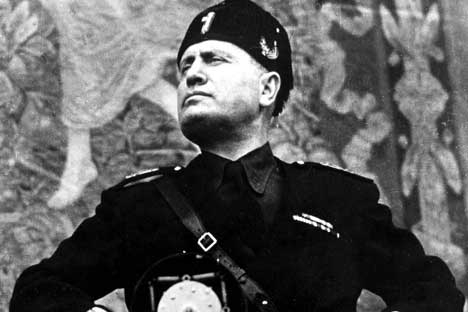 Benito Mussolini
Postwar Economic Problems in Europe
After WWI, Europe faced severe economic problems:
Inflation 
Worldwide depression

New democracies weak and ineffective in addressing
	these problems.

Economic despair caused people to lose faith in democratic  government and turn to an extreme system of government called fascism.
Fascism
Political ideology invented by 
    Mussolini and introduced in
    Italy in the 1920s.

Word derived from the Latin 
  “Fasces”~ meaning “bundle 
   of sticks”. 

A bundle of sticks wrapped 
	around an axe became the 
	symbol of the Fascist party  
	in Italy.
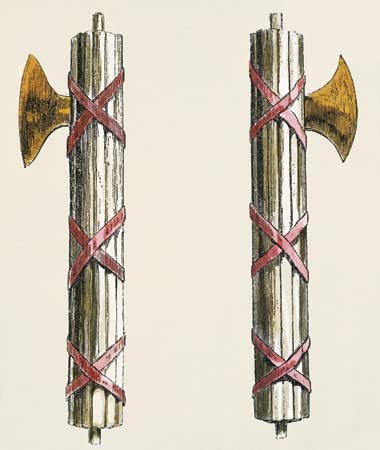 Characteristics of Fascism
Ultra- conservative (reactionary) nationalism.
Constant use of patriotic mottos, slogans, symbols, songs, etc.
Flags are seen everywhere.
Create a patriotic frenzy over the need to eliminate a common threat or “enemy” Can be racial, ethnic, a religious minority, liberals, communists, etc.

Totalitarianism
Demands absolute obedience to the state and to an  authoritarian leader.
Government controls all aspects of society.
One-party dictatorship. People denied individual rights.
Anti-democratic
Characteristics of Fascism (con’t)
Organized violence used to suppress opposition.

Militaristic, expansionist foreign policy. 

Preserves capitalism, but with state control of large corporations.

Main supporters: Upper and upper-middle classes and industrialists  

Enemies: Labor unions, socialists, and communists .


Where is fascism on the political spectrum?
Support for Fascism in Italy and Germany. WHY?
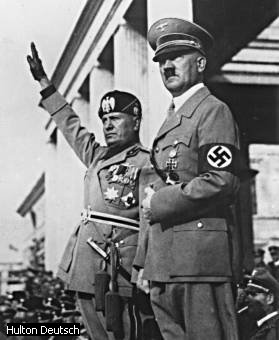 Fascist leaders in countries like
	Germany and Italy promised to
	revive the economy, rebuild the
	military, and restore national 
	pride.

People turned to these leaders 
	out of desperation. 

People in both countries were  
    desperate for strong leaders who 
	would take action.
Benito Mussolini Rises to Power in Italy
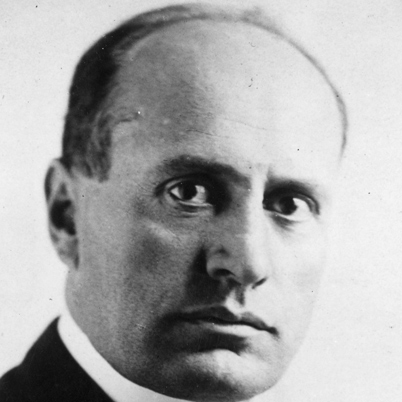 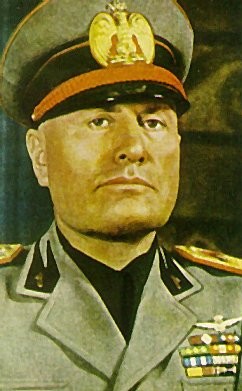 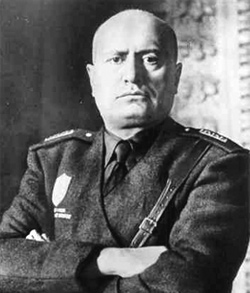 “My objective is simple. I want to make Italy great,
respected, and feared.”
                                                        - Benito Mussolini
Benito Mussolini’s Appeal?
Great orator who roused audiences
	with  emotional speeches.

Italy left in financial ruin after WWI.
    Mussolini stirred up people against
    the countries that had emerged rich
    and strong from the war.

Appealed to national pride. Vowed
	to restore the glory of the Roman 
	Empire.

Promised to revive Italy’s economy
	and rebuild its armed forces.

Promised to restore ORDER!
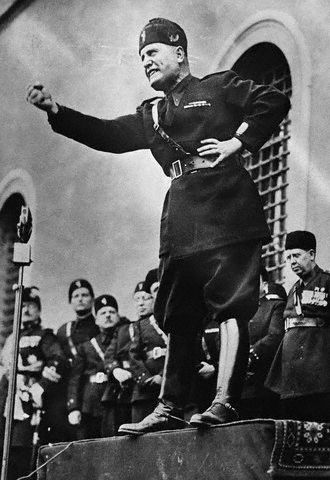 Mussolini’s Appeal
"Mussolini is a riddle to me. Many of his reforms attract me. He seems to have done much for the peasant class. I admit an iron hand is there. But as violence is the basis of Western society, Mussolini's reform deserve an impartial study…

What strikes me is that behind Mussolini's implacability is a desire to serve his people. Even behind his emphatic speeches there is a nucleus of sincerity and of passionate love for his people. It seems to me that the majority of the Italian people love the iron government of Mussolini.“

				  - Mohandas Gandhi
Mussolini’s Appeal
“If I had been Italian, I am sure I would have been with you from the beginning.”

		      - Winston Churchill (1930s)
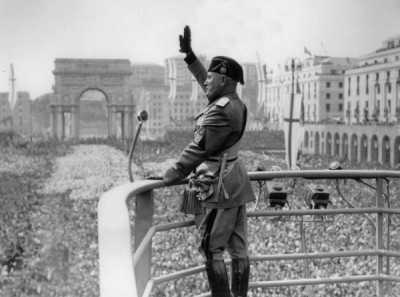 Mussolini Comes to Power in Italy
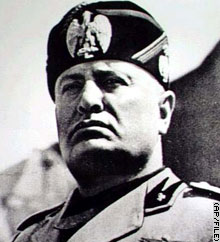 Founded Fascist Party in 1919 
	and gained support as Italy’s
	economy worsened.

His “Black Shirts” attacked
	Communists and Socialists.

Gained the support of what 
	 groups?

	Those who feared a worker’s 
	revolt– the middle classes, the
	aristocracy, landowners and 
	industrial leaders.
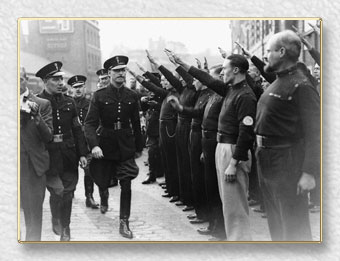 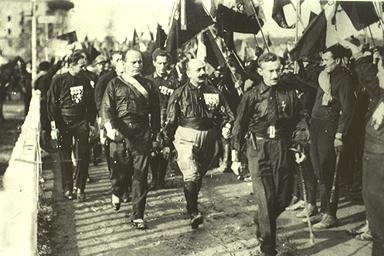 Mussolini’s Private Army - The Black Shirts
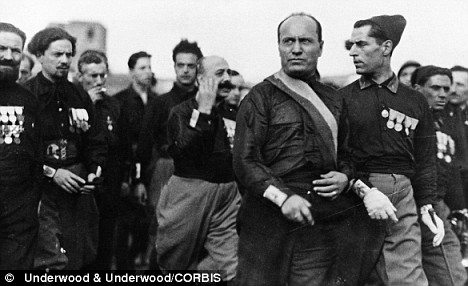 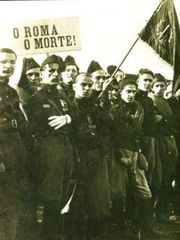 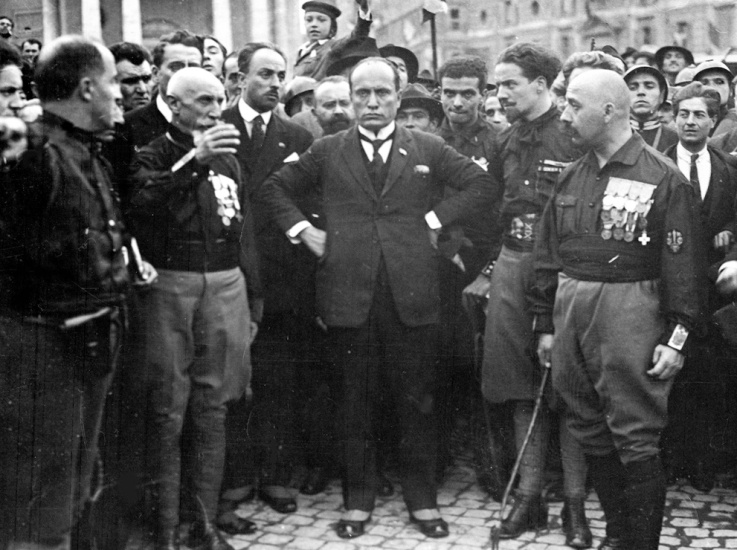 Mussolini Comes to Power
1922 – 30,000 Fascists marched
	on Rome. Demanded that King
	Emmanuel III put Mussolini in                                    charge of the government.

Threatened with armed uprising.
	the king agreed to appoint him 
	Prime Minister.

Mussolini proclaimed himself to
	be Il Duce (ihl DOO-chay)
   (“The Leader” or “The Boss’).
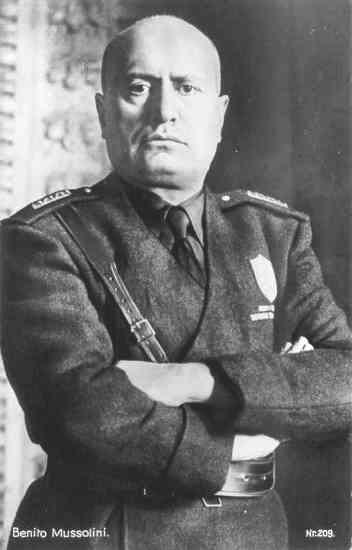 Mussolini in Power
Abolished democracy and outlawed
	all political parties except Fascists.

Political opponents imprisoned.

Forced media to broadcast or print
	only Fascist doctrine.

Seized control of the economy.                                      Strikes by workers were banned.

Allied with industrialists and large landowners.

Goals: Establish overseas empire in
	Africa and militaristic state at 
    home.
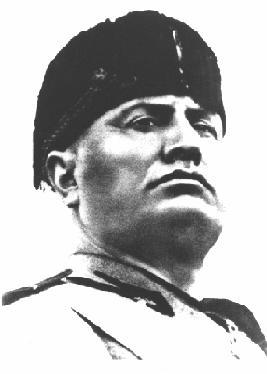 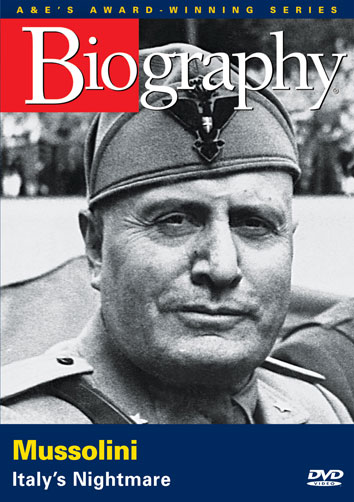 A & E Biography on Mussolini (46 min)
The Rise of Nazism in Germany
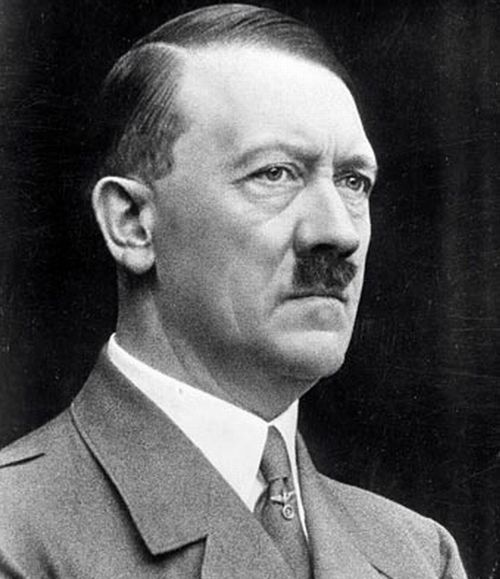 Adolf Hitler
Germany Between the Wars
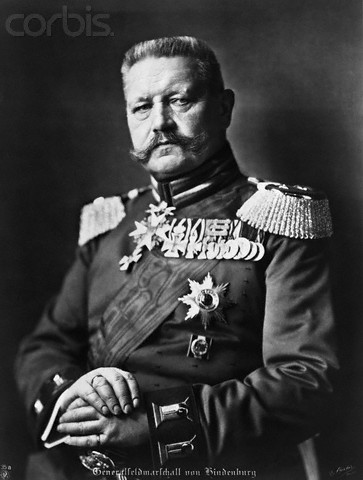 Germany left greatly weakened
	by Treaty of Versailles. Strong
	resentment among the German
	people over terms of treaty.

Suffered from inflation (1920s) 
   and depression (1930s).


Weimar Republic (post WWI
	democratic government), had 
	signed Versailles treaty. It was
	blamed by Germans for the 
   nation’s problems.
Paul von Hindenberg
President of Weimar Republic
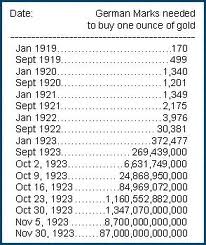 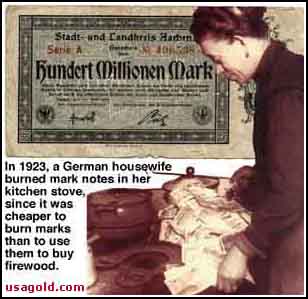 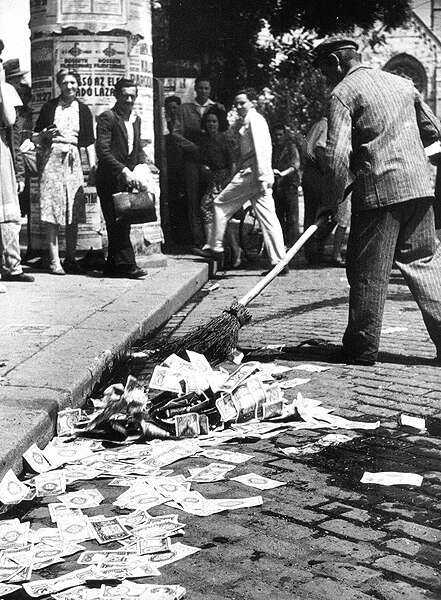 The Rise of Adolf Hitler
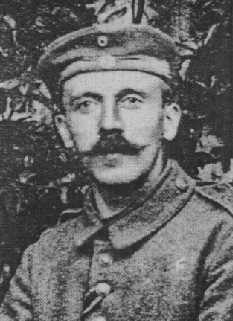 1920: Joined small, right-wing 
	National Socialist German
	Workers Party (NAZI Party).

Hitler gained control of  the
    National Socialist party by 
    1921.
A young Adolf Hitler
Nazism
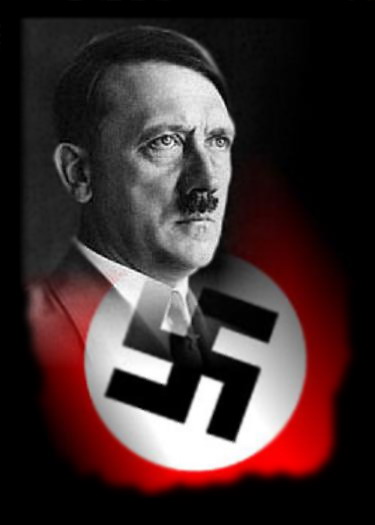 German brand of fascism

Core beliefs:
1. Extreme nationalism

2. Racial superiority 
A belief that Germans were 
		a superior people destined to 
		rule all of Europe.
A belief in the expulsion of 
		inferior peoples.
Hatred of Jews
Hatred of Slavs

3. Anti-communism
The Nazi Party
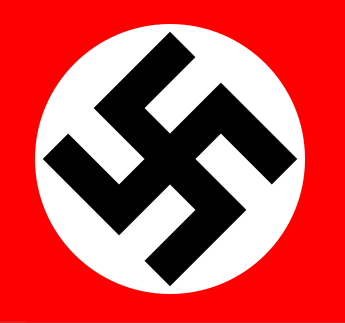 Supported by  _______
    and ______________
    classes.

Nazi Party adopted the
    _______ as its symbol.
   (Aryan Symbol of the 
   sun)

Organized private militia 
    of _______________
    also known as ________.
middle
lower-middle
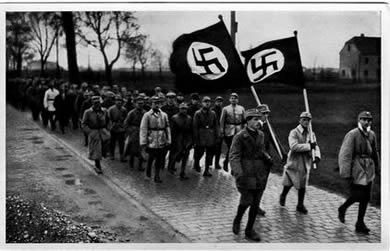 swastika
storm troopers (the SA)
Brown Shirts
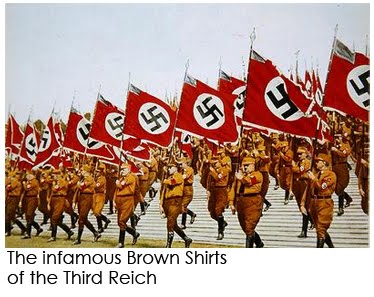 1923Failed Munich “putsch”
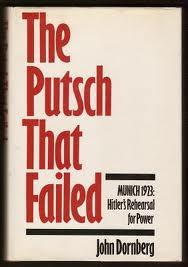 Under Hitler, Nazis plotted 
	to seize power in Munich in
	1923. Attempt to overthrow
	government failed. 

Hitler arrested; sentenced 
	to five years in prison for 
	treason. 

Only served nine months.
Mein Kampf (“My Struggle”)
Book written by Hitler in prison.

Outlined his goals of territorial 
    expansion. 
	
Said Germany needed more “living
	space” (lebensraum) and outlined
	plans to conquer Eastern Europe 
	and Russia to get it.

Blamed the Jews and Communists
    for all of Germany’s problems.
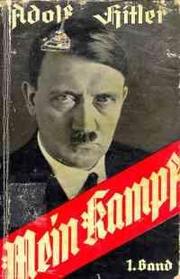 Mein Kampf (con’t)
Asserted the Germans (“Aryans”) 
	were a  “master race”

Non-Aryans (Jews, Slavs, Gypsies)
	were inferior or subhuman.

Outlined his plans to create a 
	racially-pure nation that would 
	dominate the world.
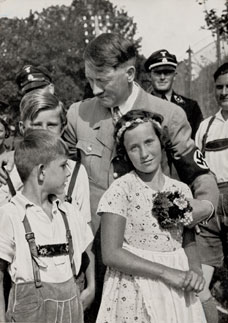 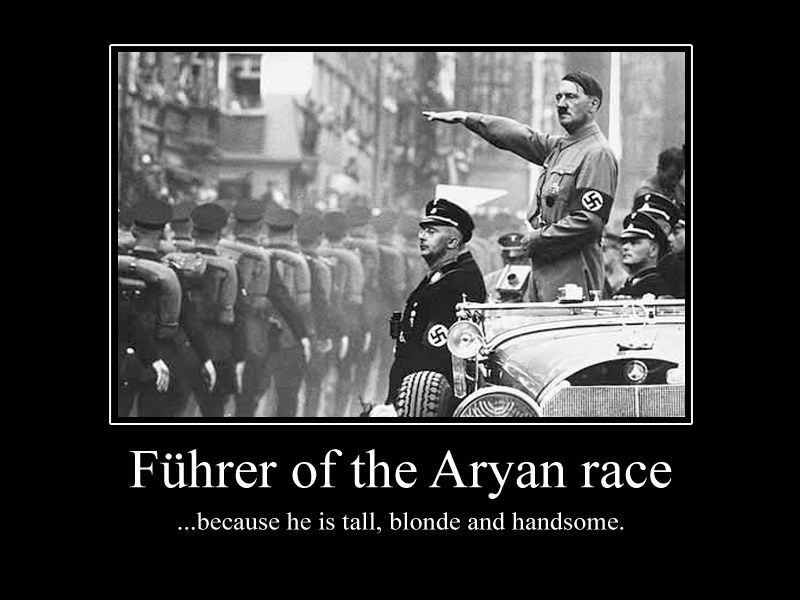 Hitler’s Road to Power
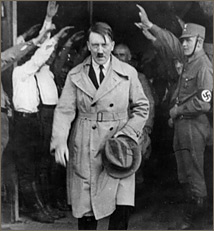 Released from prison in 1924. Built
	up Nazi party. 100,000 members by
	1928.

1928 election: Nazis only won 2.6
	percent of popular vote. Largely	
	ignored as extremist group -- until
	the German economy collapsed.

During Depression, middle / lower
	class  Germans attracted to Hitler’s 
	appeals for “national rebirth.”

1932 elections: Nazis won 38% of the
	vote and became largest party in the 
	Reichstag.
1933Hitler Appointed Chancellor
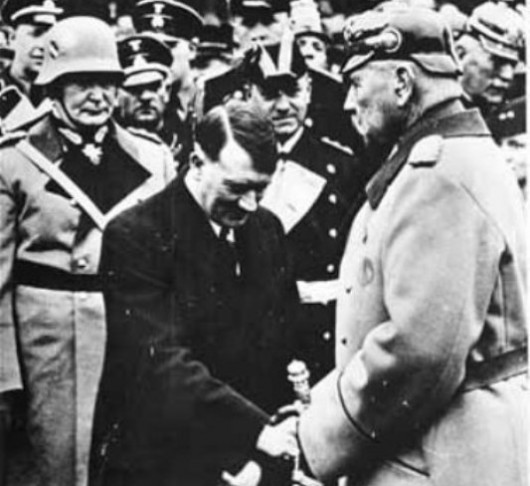 President von Hindenberg 
	pressured to appoint Hitler 
	chancellor in 1933.

Hitler supported by
	conservative politicians and
	key leaders in the army and 
	big business leaders.

These leaders mistakenly
	thought they could control
	and use Hitler.
Nazis Elected to Power
Reichstag (Parliament) building
	destroyed by fire just before 1933
	elections. 

Nazis blamed the Communists.

Stirring up fear of communism,
	Nazis won enough seats to take 
	control of the Reichstag.

Nazi controlled Reichstag passed
	Enabling Act -- law appointing 
    Hitler to new post of “Fuhrer” with absolute power.
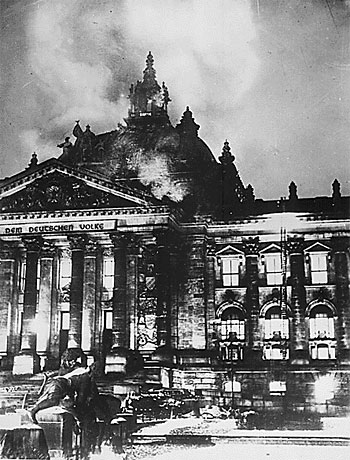 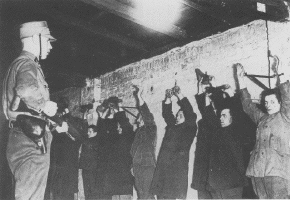 Communists arrested after the Reichstag fire
Germany Becomes Totalitarian State
Germany became a one-party
	Nazi state. 

The SS, loyal only to Hitler, 
	arrested and murdered
	hundreds of Hitler’s political
	enemies.

Communists, Social Democrats,
	trade-union leaders arrested.

Terror carried out by Gestapo
	(Nazi secret police)
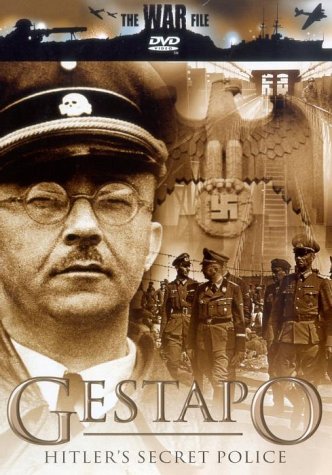 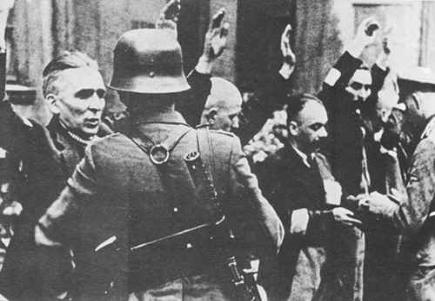 June 30, 1934“Night of the Long Knives”
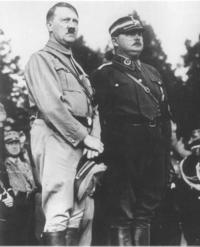 Army saw SA radicals as a threat.

To win support of the army, Hitler
	purged Nazi Party of SA extremists.

Hundreds of SA leaders who had 
	helped Hitler come to power were 
	arrested by the SS and executed 
	without trial.

German Army now pledged its
    supported for Hitler.
Hitler and SA leader
Ernst Rohm, who 
Hitler had killed in
1934.
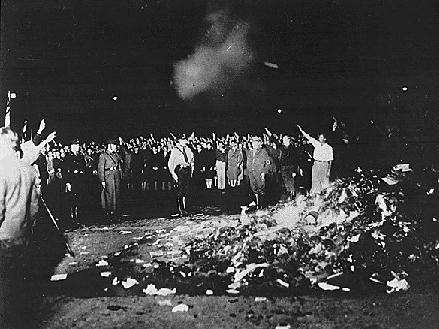 Public opinion shaped by government propaganda and 
censorship. Books that didn’t conform to Nazi beliefs were 
burned
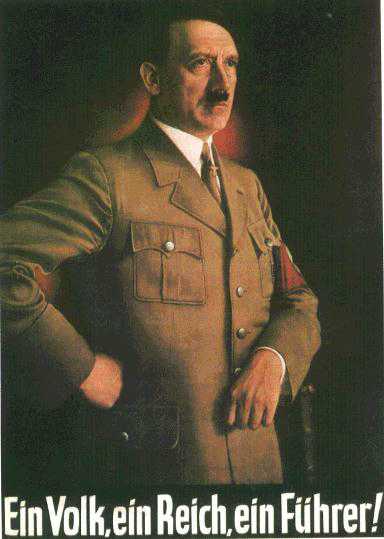 "One People, One Government, One Leader!"
The Hitler Youth
School children were forced to 
	join the “Hitler Youth”

Was an extension of the Nazi 
	military structure that sought 
	to prepare future generations 
	for responsibility of continuing 
	its reign.

Indoctrinated German children 
	so as to perpetuate the beliefs 
	of the Nazi ideology.
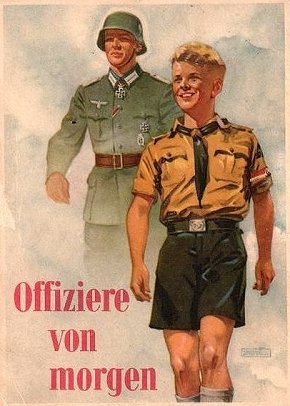 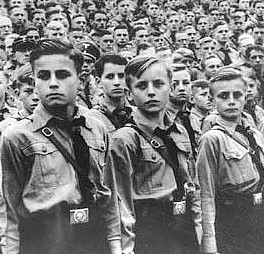 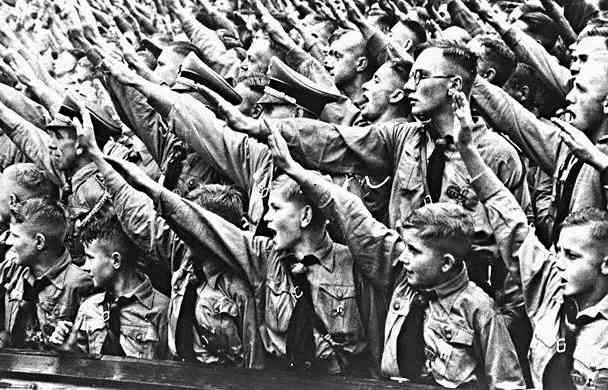 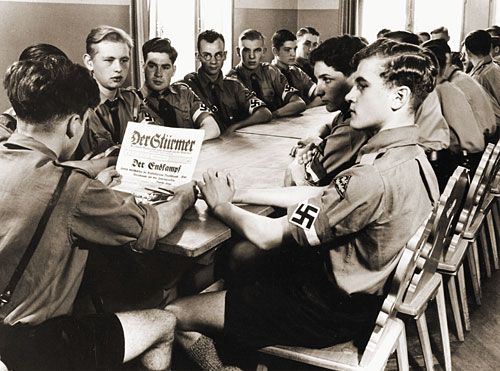 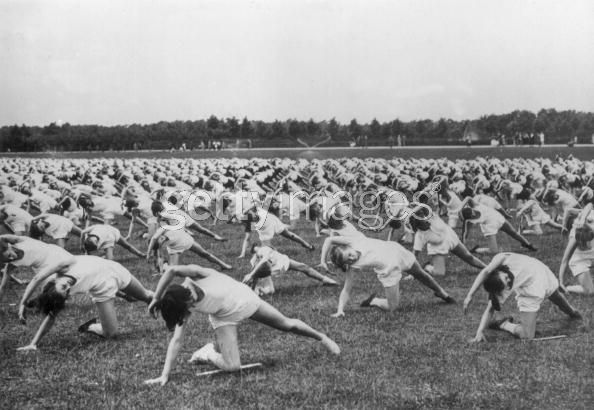 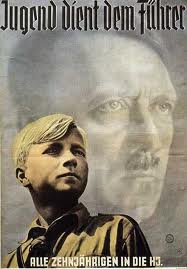 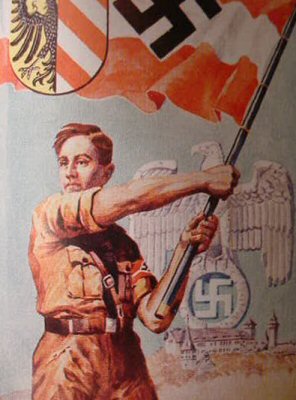 "Youth serves the Fuhrer.  
All ten-year-old boys join the Hitler Youth"
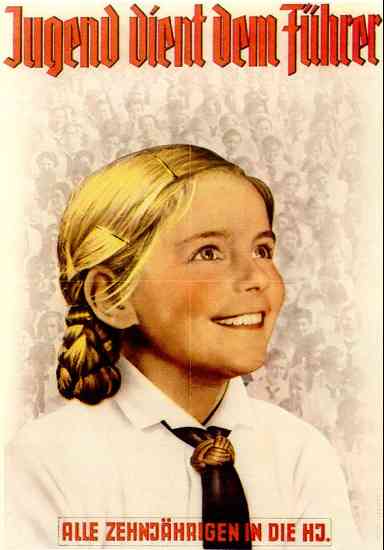 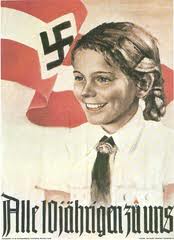 "All Girls Join Us"
German Video on Hitler Youth
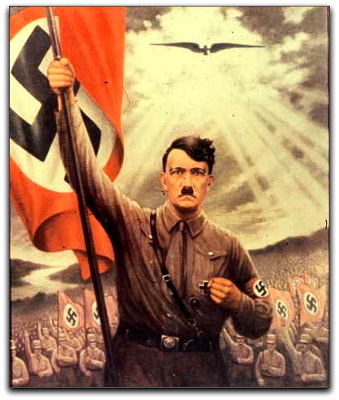 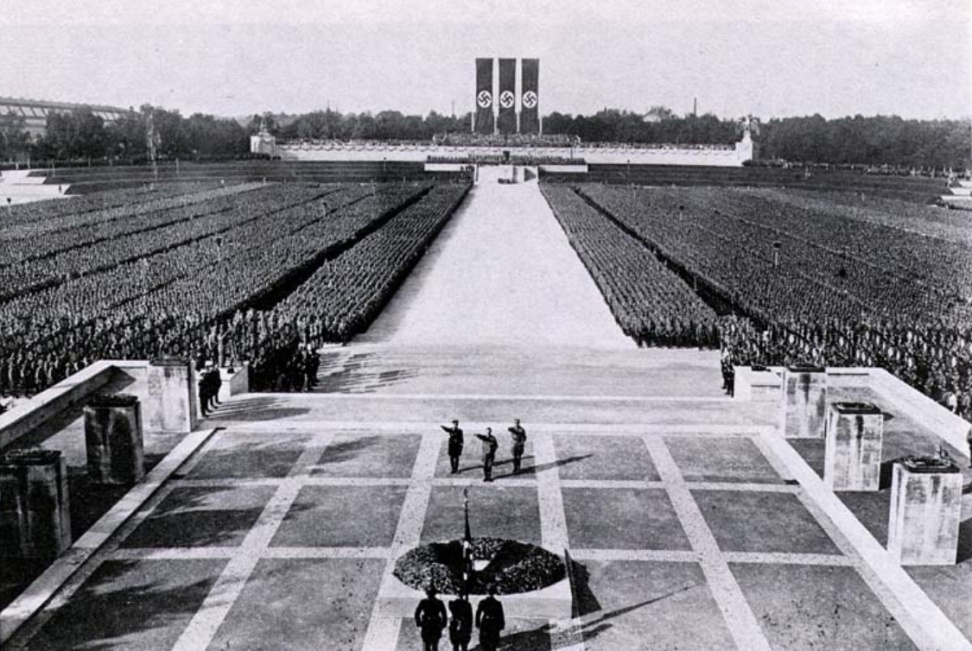 Mass  rallies staged to generate enthusiasm for Nazi goals
Nazi Anti-Semitism
Hatred of Jews a key part of Nazi
	ideology.

Jews made up less than 1 percent
	of Germany’s population, but
	were made scapegoats for all of 
	Germany’s problems.

Nazis passed laws (the Nuremberg Laws) stripping Jews of their rights and eventually,
    their German citizenship.
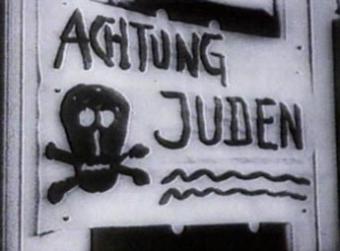 Nazi Anti-Jewish Propaganda
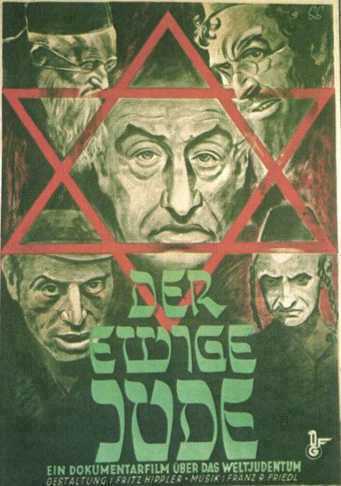 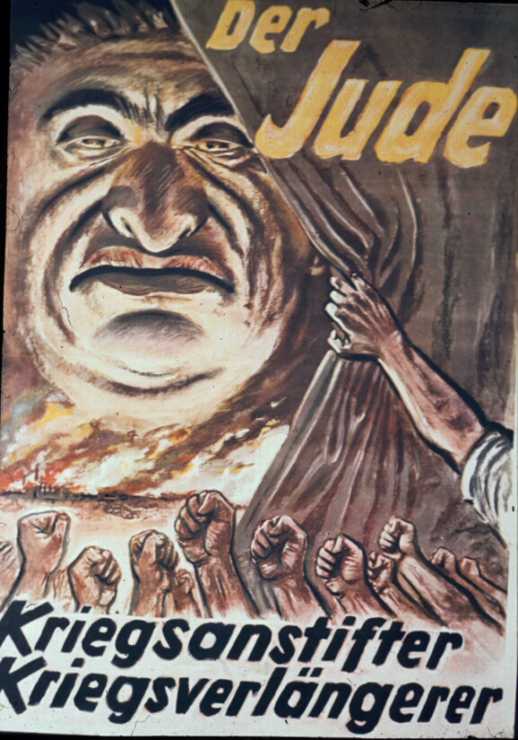 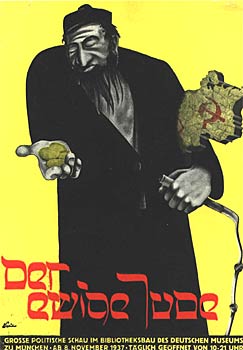 November, 9, 1938Kristallnacht  “Night of the Broken Glass”
The start of an organized 
	campaign to eliminate
	Jews from German life.

Nazi mobs attacked Jews
	in their homes and on the
	streets.

Ninety Jews were killed.
	Thousands arrested.

Thousands of Jewish-owned
	buildings, businesses, and
	synagogues destroyed by
	fire and bombs.
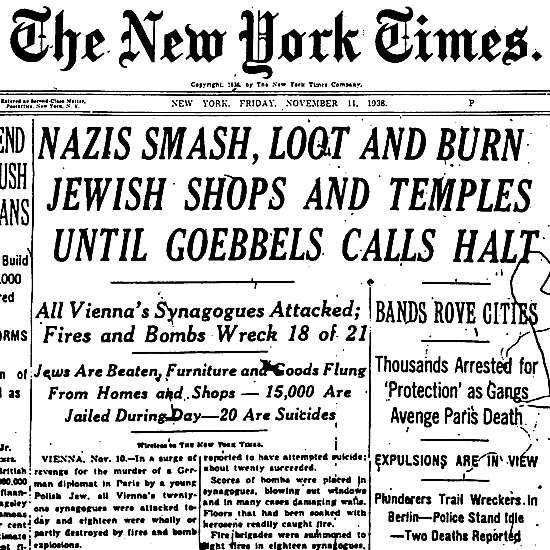 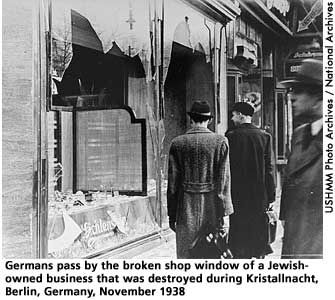 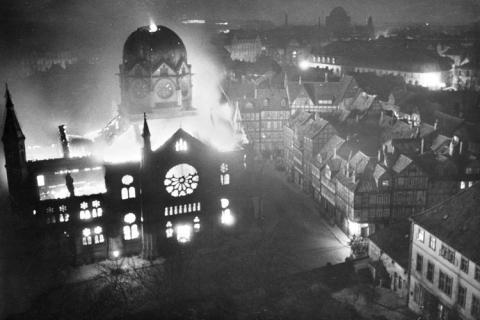 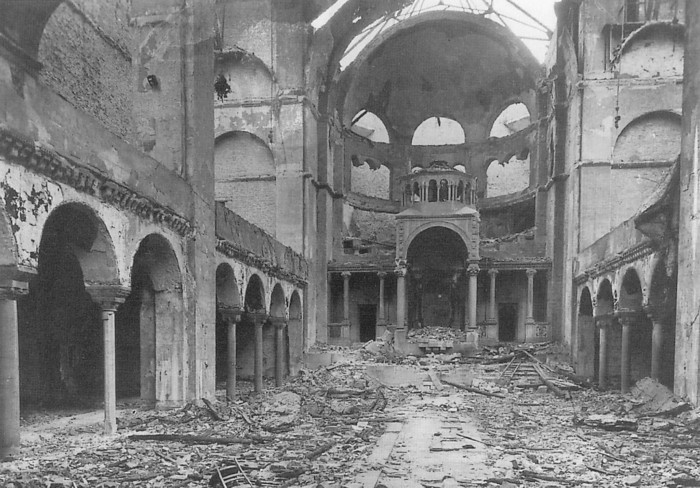 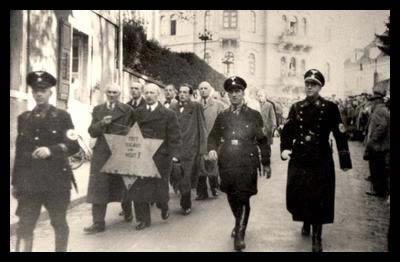 What will become the Holocaust 
has begun…
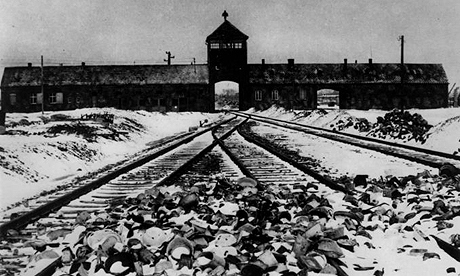 Next ....
Nazi aggression leads to war
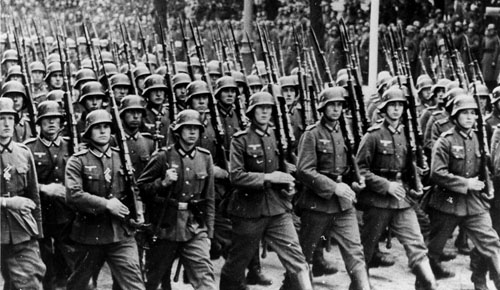